Barnaspítali HringsinsÆðabólgusjúkdómar barna
Judith Amalía Guðmundsdóttir

Barnalæknir
Æðabólgusjúkdómar barna
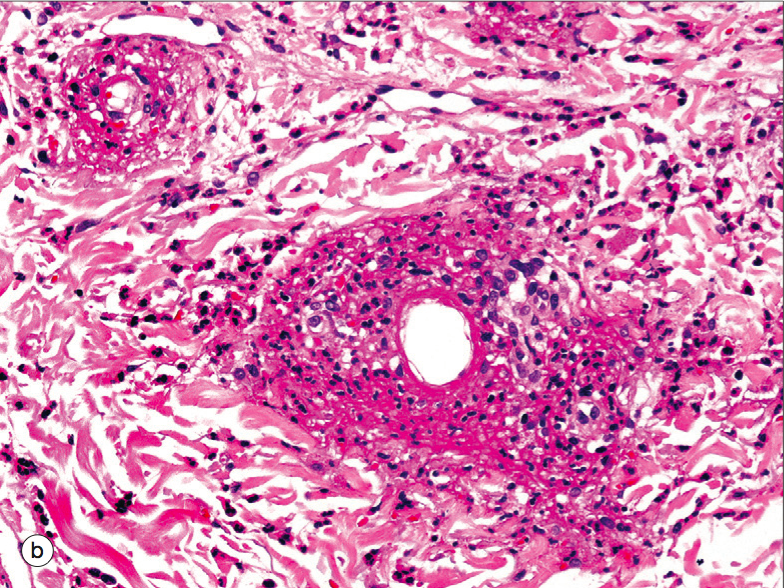 Bólga í æðavegg
Primer vs sekunder
Einkennamynd tengd gerð, staðsetningu, bólgumagni og æðaskemmdum
Nýgengi 20/100.000/ár
Einkenni oft ósértæk
Hiti, slappleiki, húðbreytingar, hækkanir bólguparametra…
Vasculitis mimics algengari!
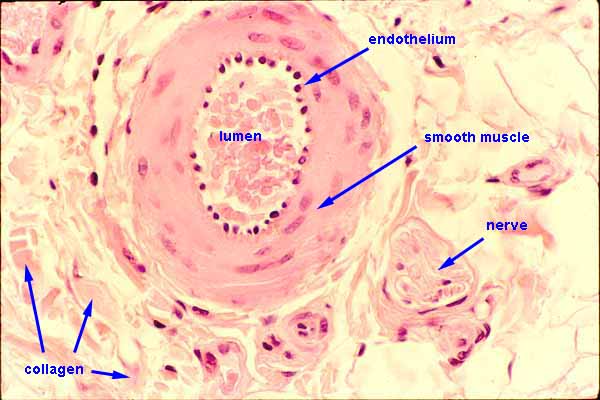 2
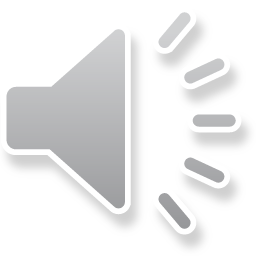 [Speaker Notes: Tveir aðalleikarar?]
Æðabólgusjúkdómar Barna
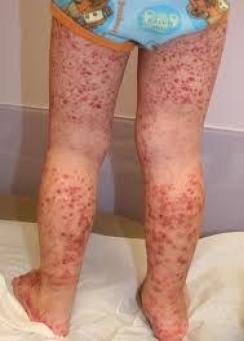 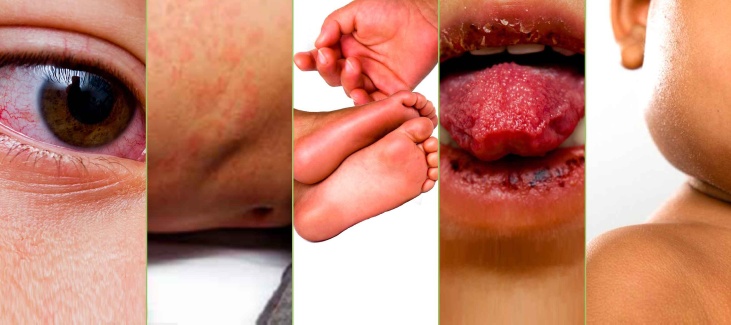 3
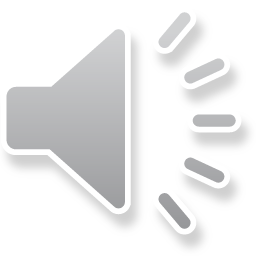 Kawasaki disease
Henoch Schönleins purpura
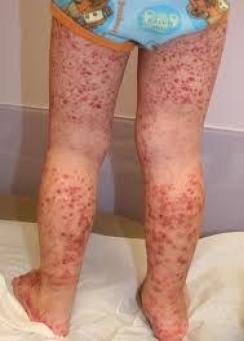 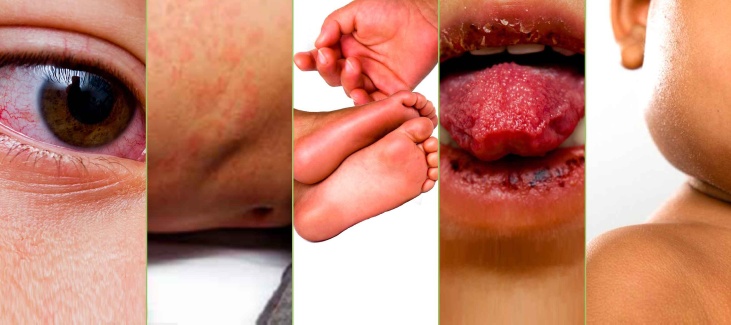 © 2015 Kawasaki Disease Canada
Aðrir æðabólgusjúkdómar sjaldséðir
4
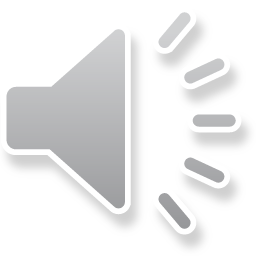 [Speaker Notes: Hvað skiptir mestu máli varðandi framtíðarhorfur?]
Kawasaki disease
Henoch Schönleins purpura
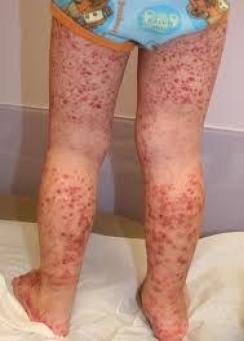 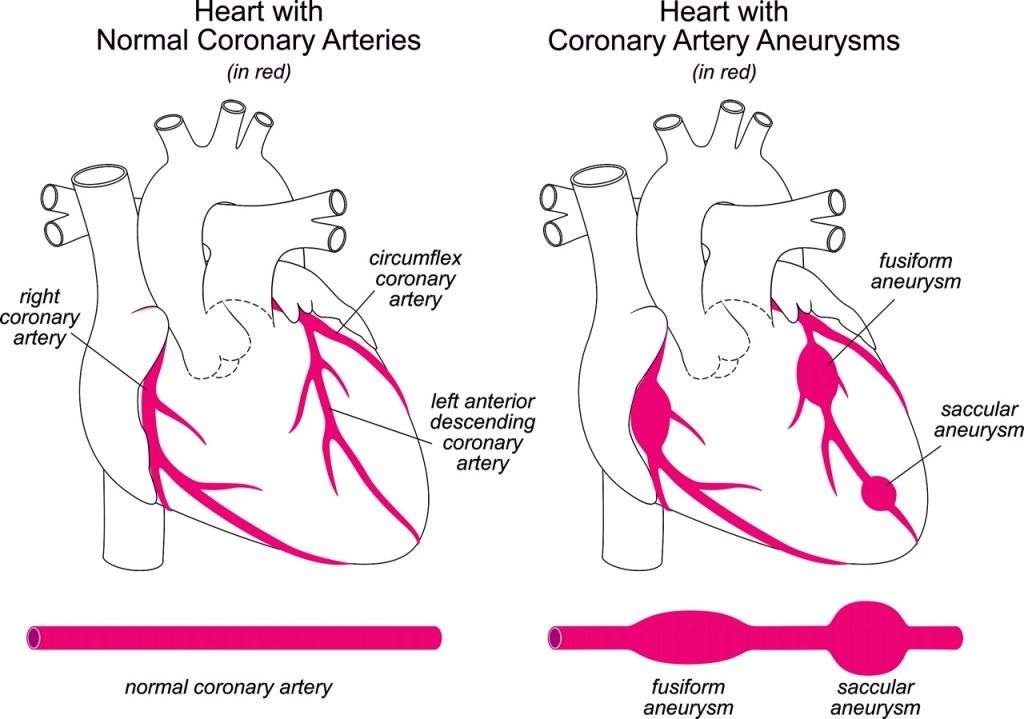 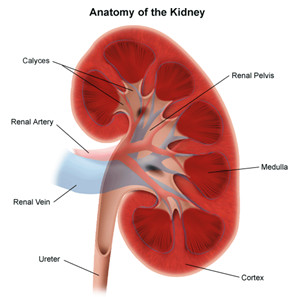 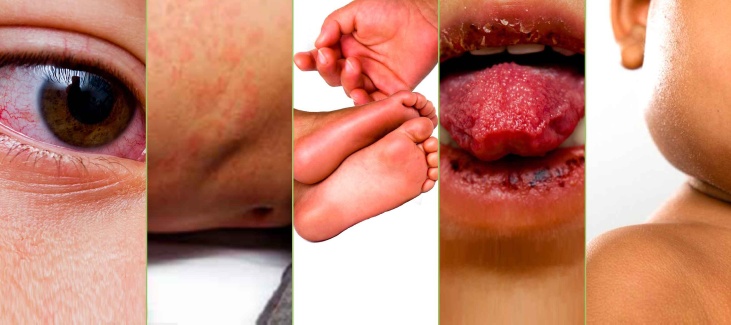 © 2015 Kawasaki Disease Canada
Baker, Newburger, Kawasaki Disease, Circulation 2008
www.renaldiseases.org
5
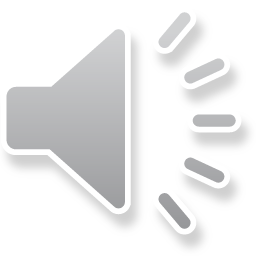 [Speaker Notes: Circulation
Kawasaki Disease
Annette L. Baker, Jane W. Newburger
 https://doi.org/10.1161/CIRCULATIONAHA.107.751404Circulation. 2008;118:e110-e112
Originally published August 11, 2008]
6
Kummerle-Deschner et al, Childhood vasculitis, Z Rheumatol, 2015
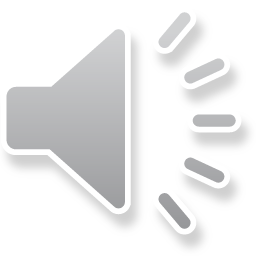 [Speaker Notes: Z Rheumatol 2015 · 74:863–877
Online publiziert: 23. November 2015
© Springer-Verlag Berlin Heidelberg 2015
Redaktion
B. Hellmich, Kirchheim-Teck
P. Lamprecht, Lübeck
F. Moosig, Neumünster
J. B. Kümmerle-Deschner1 · J. Thomas1 · S.M. Benseler2
1 Klinik für Kinder- und Jugendmedizin, Autoinflammation Reference Center Tübingen,
Universitätsklinikum Tübingen, Tübingen, Deutschland
2 Rheumatology, Department of Pediatrics, Alberta Children’s Hospital, University of Calgary, Calgary]
Tengdir ANCA
HSP+Kawasaki >95% - Hver barnagigtlæknir greinir <1 árlega af öðrum æðabólgum
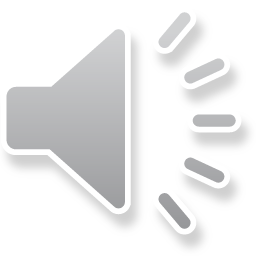 [Speaker Notes: MPO = pANCA myeloperoxidasi = MPA vasculitis
PR3 = cANCA proteinasi 3 = GPA vasculitis = Wegeners
EGPA = Churg Strauss vasculitis]
Erfið greiningMARGVÍSLEG EINKENNI ÁSAMT SKÖRUN ÆÐABÓLGUSJÚKDÓMA
8
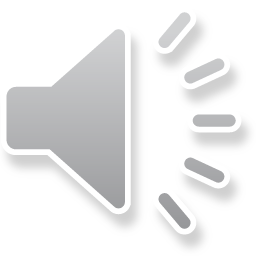 Meðferð - Almennt
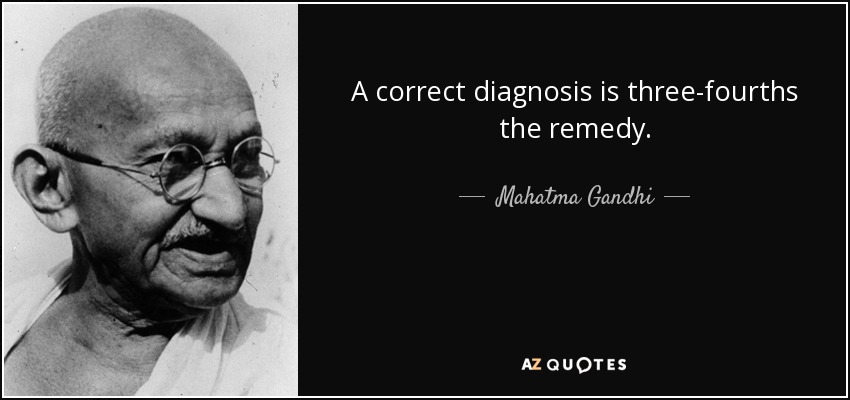 Rétt greining!

Hve alvarlegur er sjúkdómurinn
Know the natural course of the disease
Áhætta mót kostum meðferðar
Virkur sjúkdómur eða afleiðingar?
Induction, maintenance, relapse, refratory
Anti-histamín, NSAIDS
Ónæmisbælandi lyf
Sterar
Cyclofosfamíð, mycophenolat mofetil (MMF)…
Líftæknilyf (TNF-alfa blokkar, IL-6 blokkar…)
9
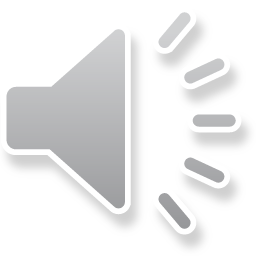 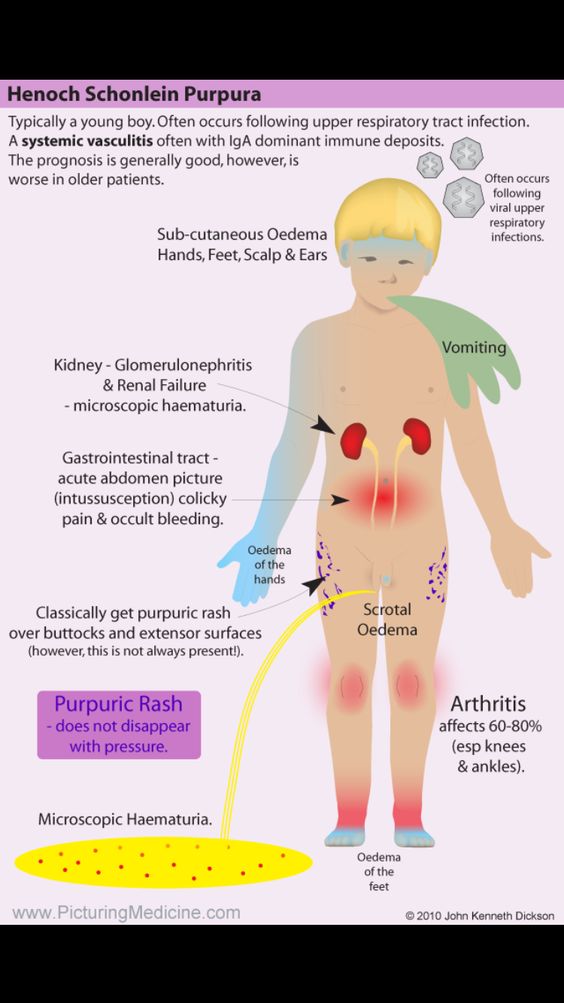 Henoch Schönlein purpura
Algengast 
Nýgengi 10/100.000
Strákar > stelpur, 2:1
3-10 ára
IgA vasculitis
Purpura eða petechiae án blóðflögufæðar meira á neðri útlimum auk:
Kviðverkir
Liðbólga eða liðverkir
Leukocytoclastic vasculitis eða proliferative glomerulonephritis with predominant IgA deposition
Nýrnaáhrif (hematuria, rauðkornaafsteypur, proteinuria)
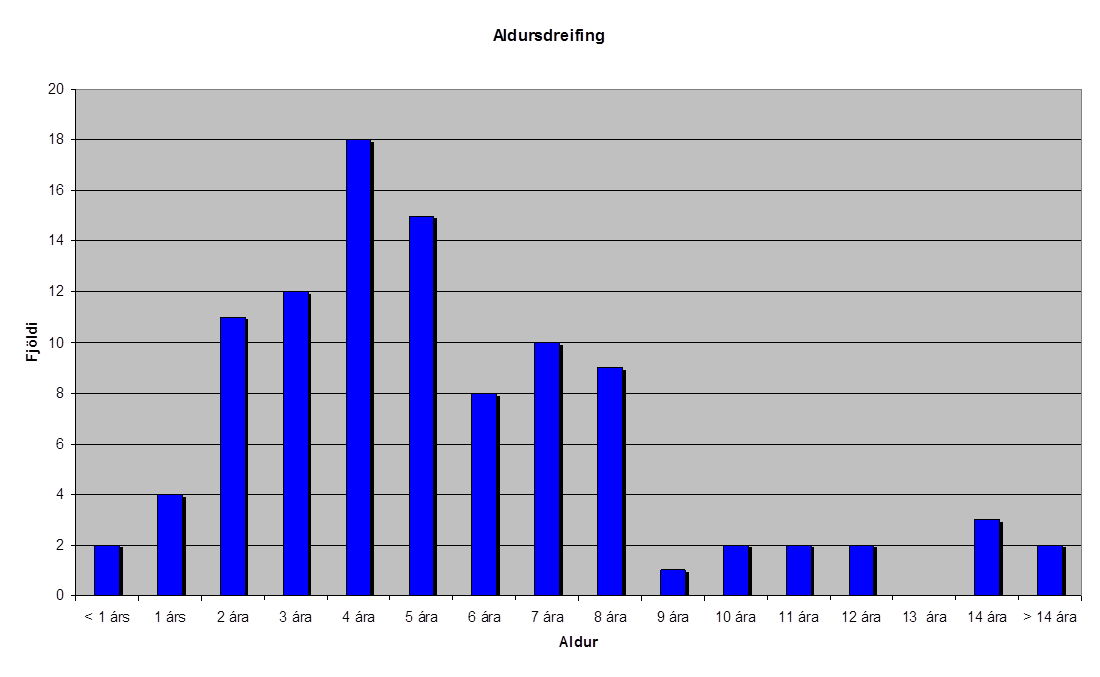 10
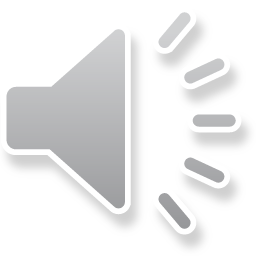 Greining og rannsóknir
Mjög þakklát klínísk greining…
Aðrar æðabólgur, fjölkerfagigt, kawasaki
Húðsýni til vefjagreiningar

Fræðsla mikilvæg
Hvaða prufur skyldi taka?
Blóðhagur
Flögur
Þvagstatus 
Kreatínín

Hvít, sökk, IgA, IgM, komplement, ANA, blæðingarprufur…

Og hvað oft?
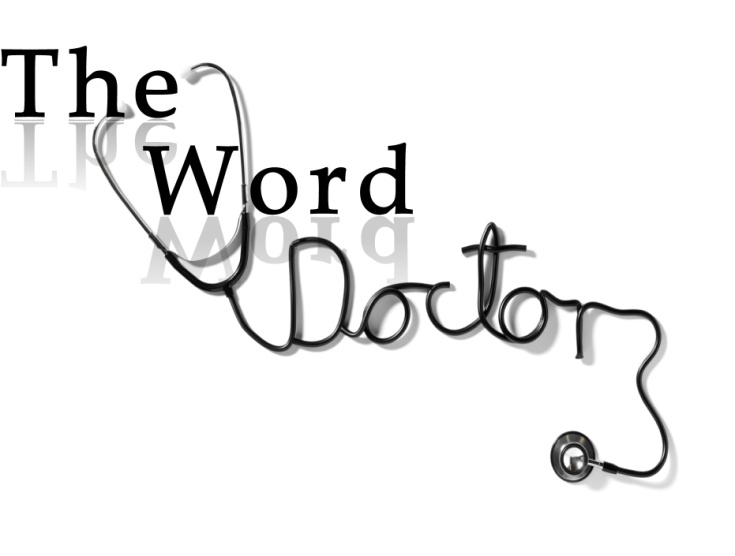 11
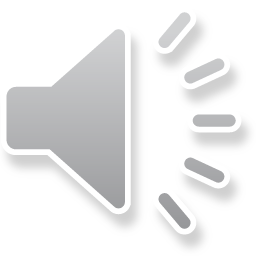 [Speaker Notes: Doctor=kennari]
Meingerð Henoch Schönlein purpura
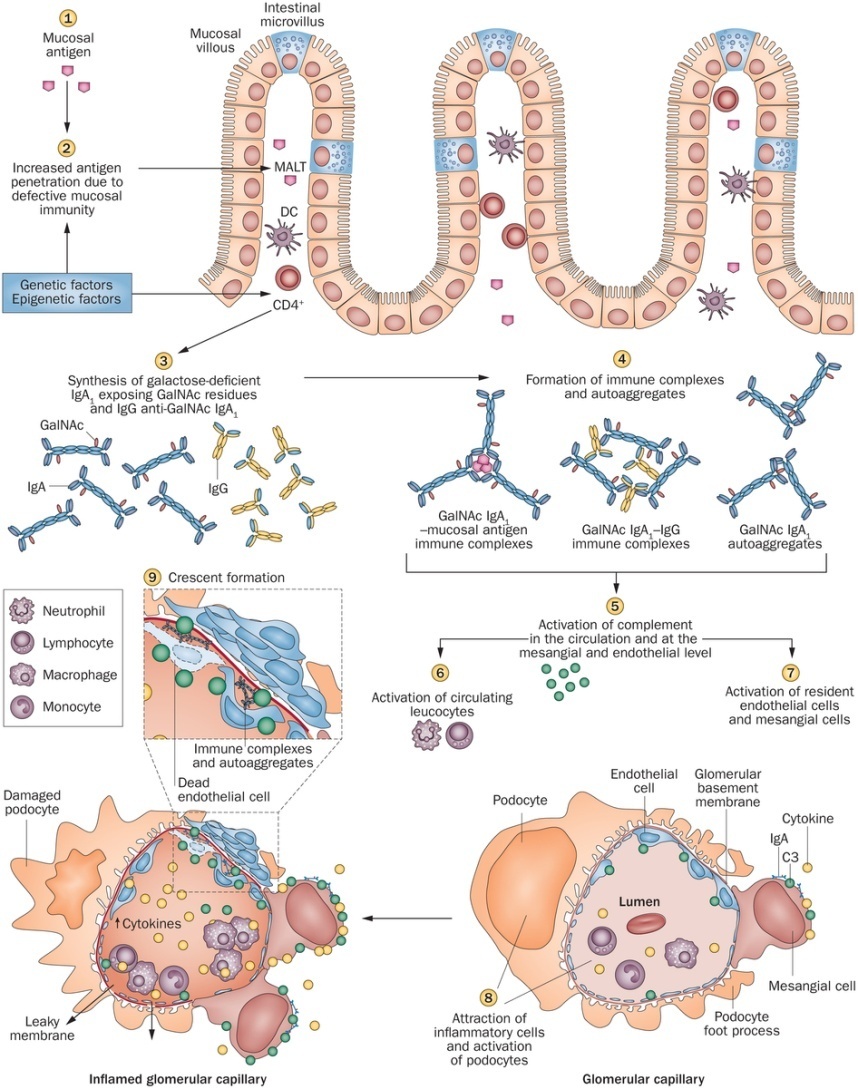 Infectious trigger
mjög oft
Genetic susceptibility
C1GALT1; thombopoesis, nýrnastarfsemi
CCL2; cytokine/chemoattractant; susceptibility
CCL5; cytokine/chemoattractant; severity, nýrnaáhrif
Regulation of endothelial function, ICAM-1, vascular endothelial growth factor, MEFV…
HLADRB1 01, 07, 11
NATURE REVIEWS NEPHROLOGY | REVIEW
Henoch–Schönlein purpura nephritis in children Jean-Claude Davin & Rosanna Coppo
12
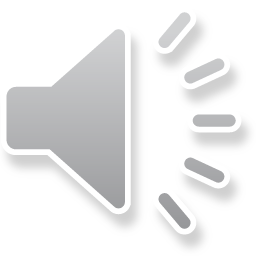 Breytileiki nýgengis
Thors, et al, Henoch-Schönlein purpura, patients admitted to Landspítali University Hospital 1984-2000, Læknablaðið 2002
Riancho-Zarrabeitia, Santurtún, Cutaneous vasculitis in children: a nationwide apidemiological study in Spain, F1000Research 2017
13
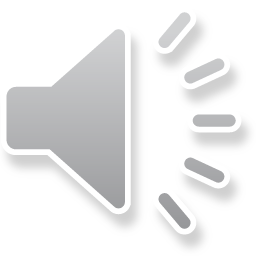 [Speaker Notes: Figure 2. Monthly incidence of cutaneous vasculitis during the period of study (January 2005–December 2015).A cyclic pattern was revealed, with a peak during fall and winters months and a nadir in summer. 
Riancho-Zarrabeitia L and Santurtún A. Cutaneous vasculitis in children: A nationwide epidemiological study in Spain [version 1]. F1000Research 2017, 6:1527 (doi: 10.12688/f1000research.12372.1)

Thors VS, Kristinsson JR, Laxdal Þ, Jónmundsson G, Eðvarðsson VÖ, Sigfússon Á, Briem H, Haraldsson ÁHenoch-Schönlein purpura, patients admitted to Landspítali-University Hospital 1984-2000 Læknablaðið 2002; 88: 807-11]
Henoch Schönlein purpura – Horfur og meðferð
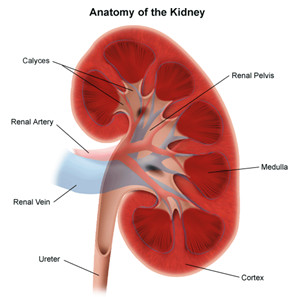 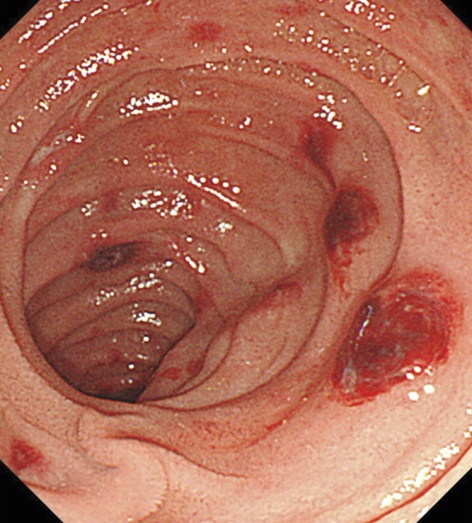 20% recurrent
Oftast fyrstu vikurnar
5% chronic
Nýru
Bíða…
Hematuria, proteinuria, háþrýstingur…

Meðferð
Paracetamol
Nsaid
Sterar
Cochrane review
2-3 vikur, start 1-2 mg/kg/dag
Ábending: GI einkenni
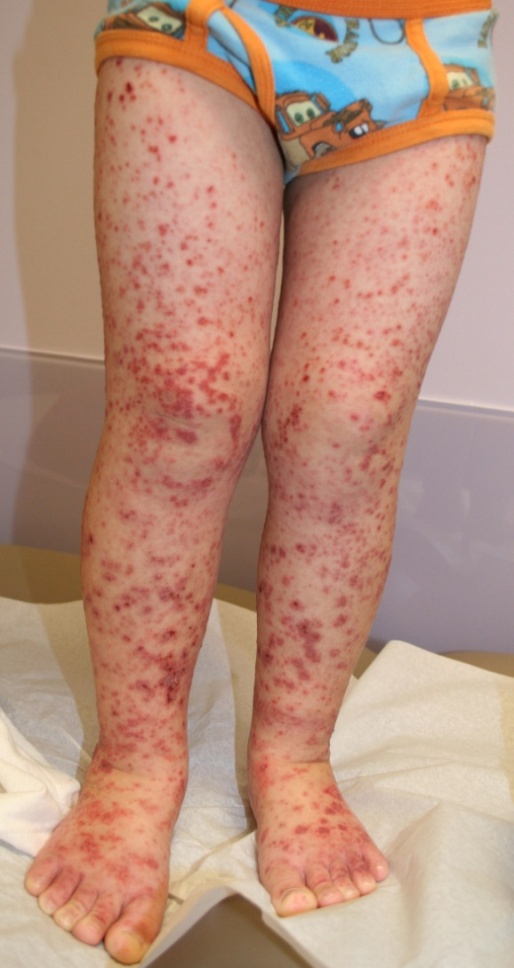 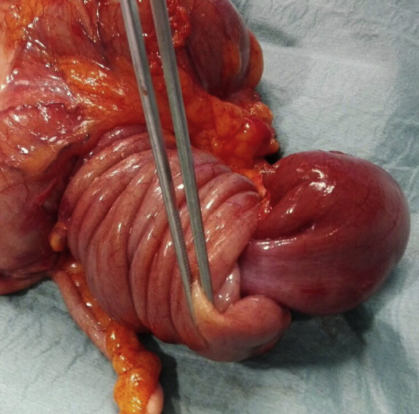 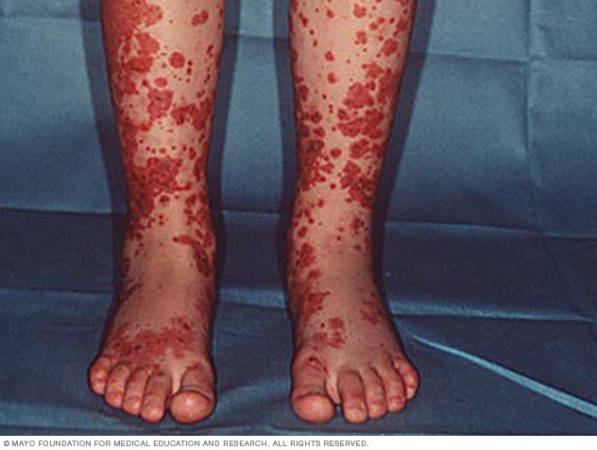 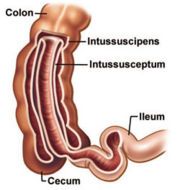 14
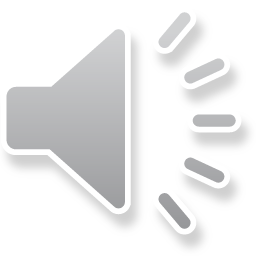 [Speaker Notes: Cutaneous and Gastrointestinal Purpura
Genki Naruse, M.D., and Kota Shimada, M.D., Ph.D.
N Engl J Med 2013; 369:1843November 7, 2013DOI: 10.1056/NEJMicm1302936
Mayo Clinic, Purpura and Arthritis]
Eftirlit - horfur
HSP án nefrit:
Þvagstix viku 0, 2, 4, 8, 12 og 26
Ef nefrit
Lengra eftirlit
Bx – bara ef persistent
Nephritis, nephrotic syndrome
15% ESRD
Háþrýstingur
ACE inhibitor, ARB
Sterar
Púls, niðurtröppun
Jauhola et al., Renal manifestations of HSP in a 6 month prospective study of 223 children.  Arch dis Child 2010
15
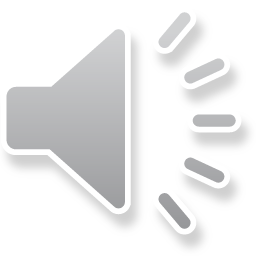 [Speaker Notes: Angiotensin converting enzyme blokki, Angiotensin II receptor blokki]
Greining Kawasaki
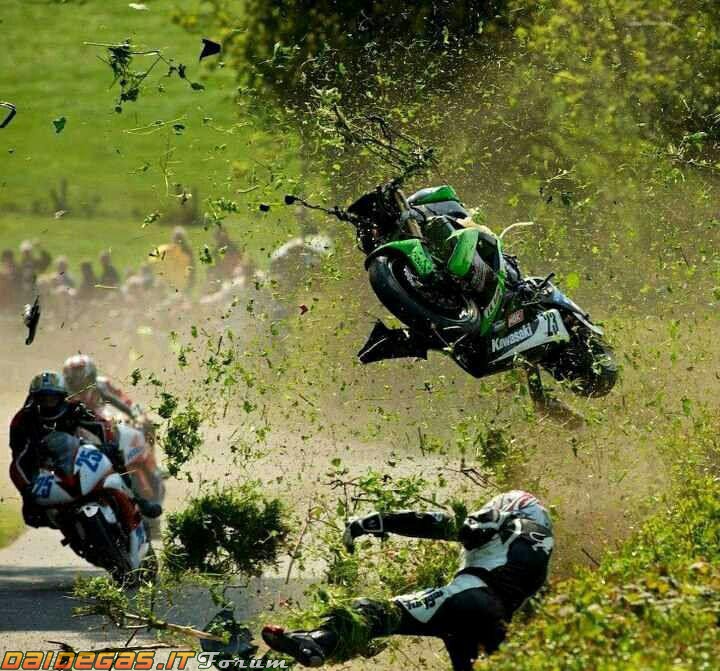 Hiti í minnst 5 daga auk 4/5:
1
2
3
4
5
16
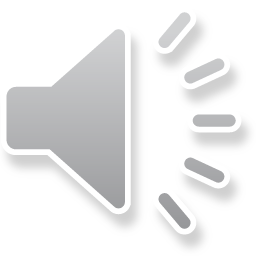 Kawasaki disease
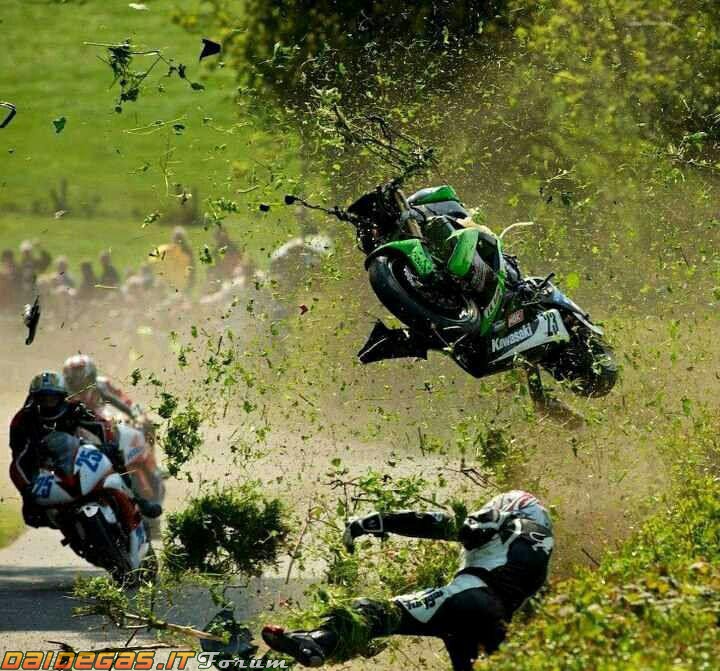 Hiti í minnst 5 daga auk 4/5:
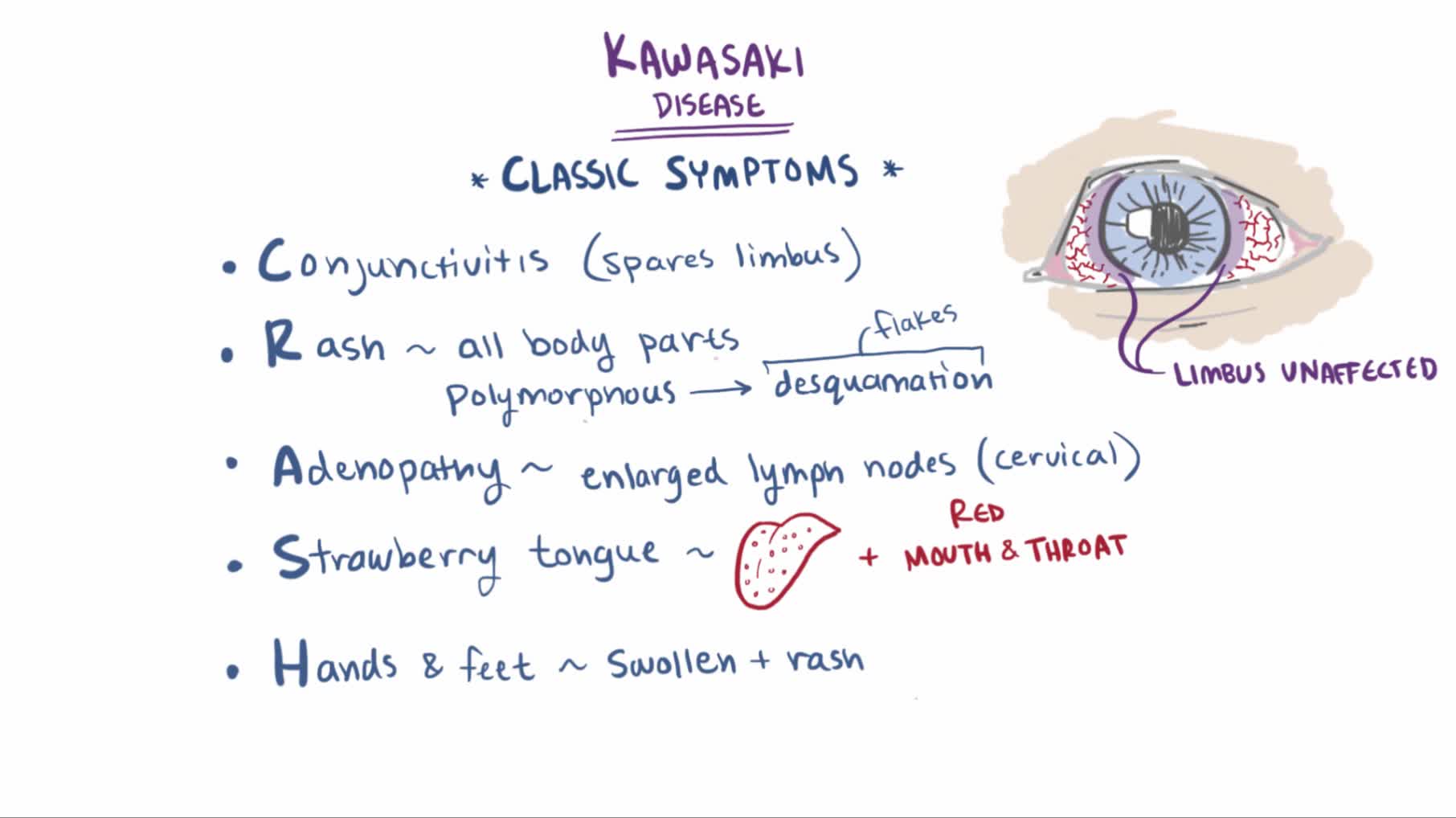 17
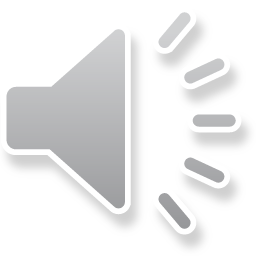 Kawasaki disease
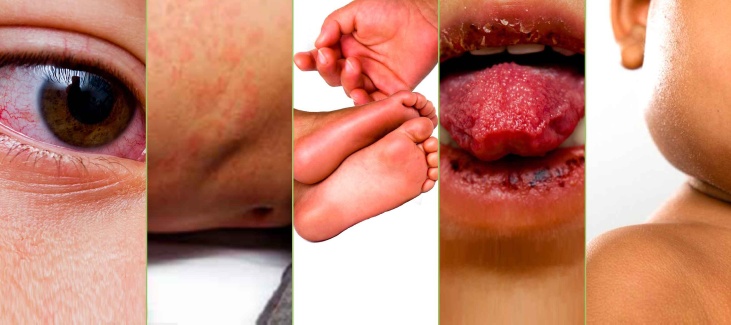 Bráður vasculitis ungra barna
>90% yngri en 5 ára
Drengir > stúlkur, 2:1
Meðalstórar æðar
Hiti í minnst 5 daga auk 4/5:
Conjunctivitis
Slímhúðir í munni (rauðar varir, roði í koki, roði á tungu)
Bólgnar hendur og fætur, flögnun
Húðútbrot (polymorphous)
Eitlastækkanir
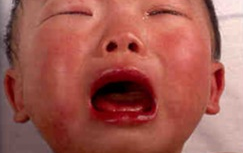 18
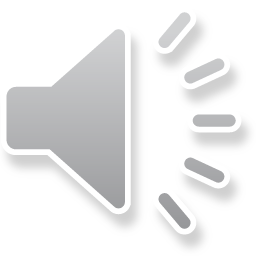 [Speaker Notes: Einkenni þurfa ekki að vera öll til staðar samtímis]
Kawasaki faraldsfræði
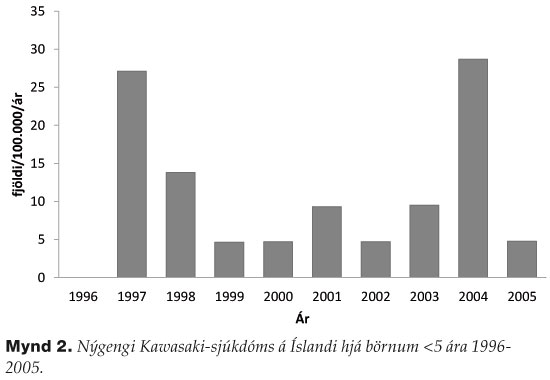 10/100.000 
Japan 260/10.000
Trigger, árstíðabundið, epidemiur
Acute, subacute and convalescent phase
Genetic susceptibility
ITPKC, CASP3, TGF-beta signal pathway, B lymphoid tyrosine kinase, FCGR2A, KCNN2 Th17/Treg imbalance
Ólafsdóttir, HS. Kawasaki sjúkdómur á Íslandi 1996-2005 Faraldsfræði og fylgikvillar, Læknablaðið 2012
19
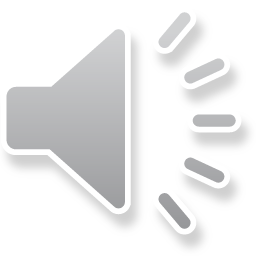 Kawasaki faraldsfræði
10/100.000 
Japan 260/10.000
Trigger, árstíðabundið, epidemiur
Acute, subacute and convalescent phase
Genetic susceptibility
ITPKC, CASP3, TGF-beta signal pathway, B lymphoid tyrosine kinase, FCGR2A, KCNN2 Th17/Treg imbalance
Rodó, Ballester, Cayan et al. Association of Kawasaki disease with tropospheric wind patterns. Nature Scientific reports 1;152 (2011)
20
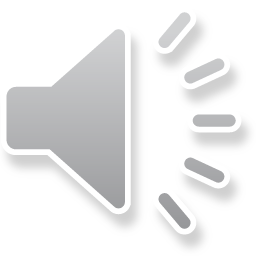 sjúkdómsEinkenni kawasaki
Mismunagreiningar
Sýkingar
Skarlatssótt, mislingar, toxic shock syndrome, adeno, influenza, EBV, CMV
Aðrar æðabólgur, SLE
Steven Johnson syndrome
Fjölkerfagigt 
IL-18
Önnur einkenni:
Aseptic meninigits, niðurgangur, lifrarbólga, þanin gallblaðra, urethritis, liðbólgur
Medscape
21
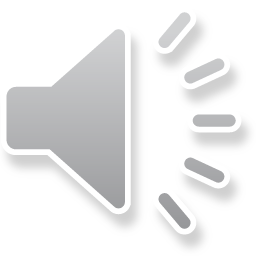 Blóð og þvagrannsóknir
Ólafsdóttir, HS. Kawasaki sjúkdómur á Íslandi 1996-2005 Faraldsfræði og fylgikvillar, Læknablaðið 2012
22
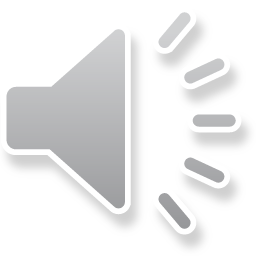 Kawasaki horfur
Almennt góðar
Dánartíðni 1%
		en…
Algengasta ástæða áunnins hjartasjúkdóms
Æðasegi, blóðþurrðardrep, myocarditis, kransæðagúlar
Kransæðagúlar
IVIG 20% => 4%
Óhefðbundinn Kawasaki (incomplete)
5 af 30 í Ólafsdóttir, 2012
Verri horfur
Erfiðari greining
Ung börn
23
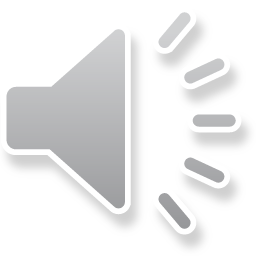 Kawasaki - meðferð
IVIG
Áhrif á skamm- og langtímahorfur
2 gr/kg, endurtaka eftir 36 tíma pn
80% svara fyrstu meðferð
Áhrif á bólusetningu
Ef svarar ekki meðferð
Sterapúls (methylprednisolon 30 mg/kg/dag)
TNF-alfa blokkar, calcineurin blokkar (ciclosporin, tacrolimus), rituximab, anakinra, plasmaskipti
Acetylsalicylsýra
Skammtur 20-25 mg/kgx4 vs 3-5 mg/kg/dag
24
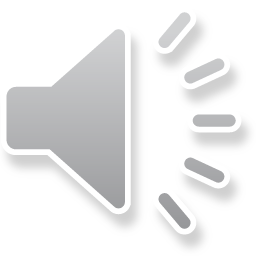 Kawasaki - eftirlit
Athuga áhættuþætti hjarta og æðasjúkdóma, blóðfitu
25
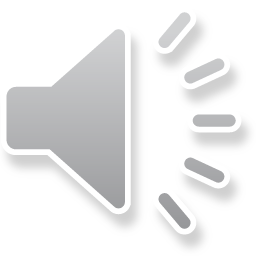 [Speaker Notes: LMWH low molecular weight heparin
2,5 % með stóra æðagúla, 7 ára eftirfylgd => helmingur alvarleg atvik, MI eða dauði
Mjög sjaldan í hinum flokkunum.]
Lykilatriði að muna eftir þessari mismunagreiningu
26
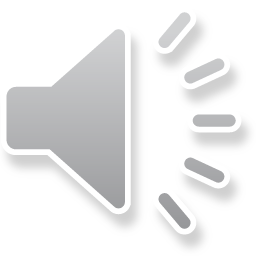 Takk fyrir
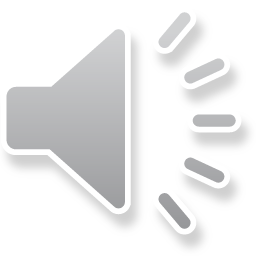